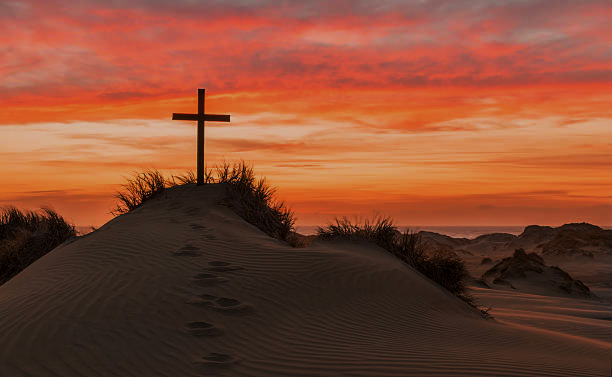 EVANGELIJA PAGAL LUKĄ
Sekite     Jėzaus pavyzdžiu
Juk jūs tam pašaukti; ir Kristus kentėjo už mus, palikdamas mums pavyzdį, kad eitumėte Jo pėdomis
(1 Pt 2, 21).
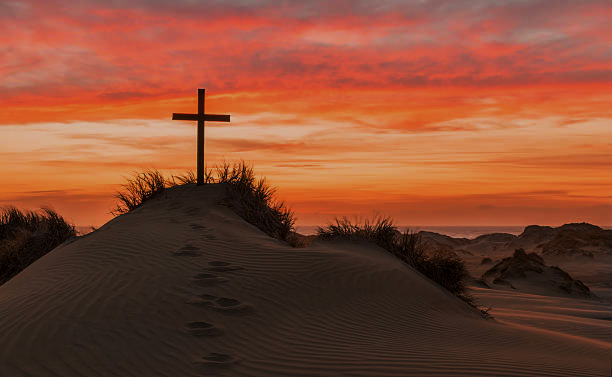 1. LANKYKITE TIKINČIŲJŲ SUSIRINKIMUS.
Su Dvasios jėga Jėzus grįžo į Galilėją, ir visame krašte pasklido apie Jį garsas. Jis mokė jų sinagogose, visų gerbiamas (Lk 4, 14-15).
Jis atėjo į Nazaretą, kur buvo užaugęs. Sabato dieną, kaip pratęs, nuėjo į sinagogą ir atsistojo skaityti (Lk 4, 16).
Jis jiems tarė: „Ir kitiems miestams turiu skelbti Gerąją naujieną apie Dievo karalystę, nes tam esu siųstas“. Ir Jis pamokslavo Galilėjos sinagogose (Lk 4, 43-44).
Žiūrėkime vieni kitų, skatindami mylėti ir daryti gerus darbus. Neapleiskime savųjų susirinkimo, kaip kai kurie yra pratę, bet raginkime vieni kitus juo labiau, juo aiškiau regime besiartinančią dieną (Hbr 10, 24-25).
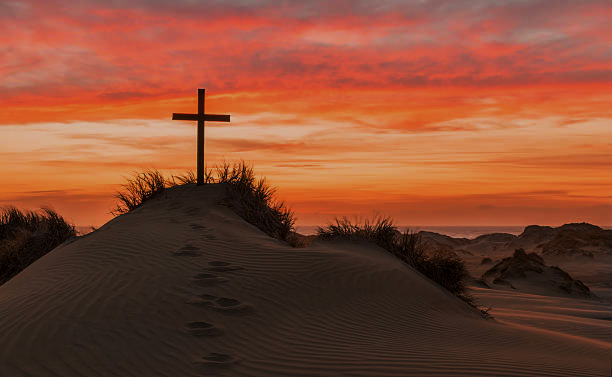 2. SKAITYKITE ŠVENTĄJĮ RAŠTĄ.
Jis atėjo į Nazaretą, kur buvo užaugęs. Sabato dieną, kaip pratęs, nuėjo į sinagogą ir atsistojo skaityti. Jam padavė pranašo Izaijo knygos ritinį. Atvyniojęs ritinį, Jis rado vietą, kur parašyta: (Lk 4, 16-17).
Ir Jis pradėjo jiems kalbėti: „Šiandien išsipildė ką tik jūsų girdėti Rašto žodžiai“ (Lk 4, 21).
Jėzus jam atsakė: „Parašyta: ‘Žmogus gyvens ne viena duona, bet kiekvienu Dievo žodžiu’„ (Lk 4, 4).
Tu nuo vaikystės žinai šventuosius Raštus, galinčius tave pamokyti išgelbėjimui per tikėjimą, kuris yra Kristuje Jėzuje. Visas Raštas yra Dievo įkvėptas ir naudingas mokyti, barti, taisyti, auklėti teisumui, kad Dievo žmogus taptų tobulas, pasiruošęs kiekvienam geram darbui (2 Tim 3, 15-17).
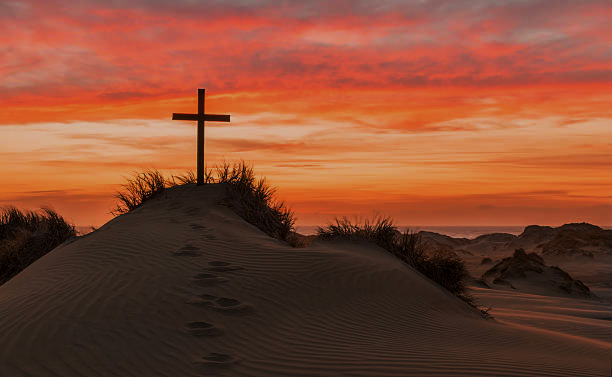 3. ATSIDUOKITE ŠVENTAJAI DVASIAI.
Kupinas Šventosios Dvasios Jėzus grįžo nuo Jordano, ir Dvasia Jį nuvedė į dykumą keturiasdešimčiai dienų, ir Jis buvo velnio gundomas. Jis nieko nevalgė per tas dienas ir, joms pasibaigus, buvo alkanas (Lk 4, 1-2).
Su Dvasios jėga Jėzus grįžo į Galilėją, ir visame krašte pasklido apie Jį garsas (Lk 4, 14).
Viešpaties Dvasia ant manęs, nes Jis patepė mane skelbti Gerąją naujieną vargšams, pasiuntė mane gydyti tų, kurių širdys sudužusios, skelbti belaisviams išvadavimo, akliesiems – regėjimo, siuntė vaduoti prislėgtųjų
(Lk 4, 18)
Ir nepasigerkite vynu, kuriame pasileidimas, bet būkite pilni Dvasios
(Ef 5, 18).
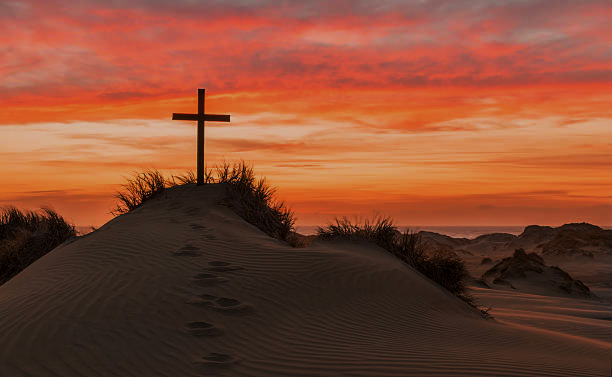 4. SKELBKITE VIEŠPATIES MALONĘ.
Viešpaties Dvasia ant manęs, nes Jis patepė mane skelbti Gerąją naujieną vargšams, pasiuntė mane gydyti tų, kurių širdys sudužusios, skelbti belaisviams išvadavimo, akliesiems – regėjimo, siuntė vaduoti prislėgtųjų ir skelbti maloningųjų Viešpaties metų (Lk 4, 18-19).
Suvyniojęs knygos ritinį, Jėzus grąžino jį patarnautojui ir atsisėdo; visų sinagogoje esančių akys buvo įsmeigtos į Jį. Ir Jis pradėjo jiems kalbėti: „Šiandien išsipildė ką tik jūsų girdėti Rašto žodžiai“. Visi Jam pritarė ir stebėjosi maloniais žodžiais, sklindančiais iš Jo lūpų. Ir jie sakė: „Argi Jis ne Juozapo sūnus?!“ (Lk 4, 20-22).
Visi, kurie buvo sinagogoje, tai išgirdę, labai užsirūstino; pakilę išvarė Jį iš miesto, iki šlaito to kalno, ant kurio pastatytas jų miestas, ir norėjo nustumti Jį žemyn. Bet Jėzus, praėjęs tarp jų, pasišalino (Lk 4, 28-30).